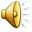 ΟΙ ΛΕΞΕΙΣ ΜΠΟΡΟΥΝ ΝΑ ΠΛΗΓΩΣΟΥΝ!!!!
ΤΟ ΝΑ ΕΙΣΑΙ ΑΥΤΟΣ ΠΟΥ ΕΚΦΟΒΙΖΕΙ ΤΑ ΠΑΙΔΙΑ ΔΕΝ ΕΊΝΑΙ ΜΟΝΤΕΡΝΟ! ΑΥΤΌ ΜΑΛΙΣΤΑ ΣΥΜΑΙΝΕΙ ΠΩΣ ΕΧΕΙΣ ΧΑΜΗΛΗ ΑΥΤΟΕΚΤΙΜΗΣΗ ΚΑΙ ΔΕΝ ΕΙΣΑΙ ΠΡΑΓΜΑΤΙΚΑ ΔΥΝΑΤΟΣ ΩΣΤΕ ΝΑ ΤΟ ΠΑΡΑΔΕΧΤΕΙΣ!!ΕΤΣΙ ΠΡΟΣΠΑΘΕΙΣ ΝΑ ΤΟYΣ ΚΑΝΕΙΣ ΠΙΟ ΑΔΥΝΑΜΟΣ ΑΠΌ ΕΣΕΝΑ ΏΣΤΕ ΝΑ ΠΕΣΟΥΝ ΣΤΟ ΕΠΙΠΕΔΟ ΣΟΥ!!
ΠΟΤΕ ΜΗΝ ΑΠΟΓΟΗΤΕΥΕΙΣ ΤΟΥΣ ΑΛΛΟΥΣ ΓΙΑ ΝΑ ΑΙΣΘΑΝΘΕΙΣ ΕΣΥ ΚΑΛΑ!!!
ΔΕΝ ΧΡΕΙΑΖΕΤΑΙ ΝΑ ΕΙΣΑΙ ΣΑΝ ΤΟΥΣ ΑΛΛΟΥΣ!!
ΤΟ ΝΑ ΕΙΣΑΙ ΑΥΤΟΣ ΠΟΥ ΕΚΦΟΒΙΖΕΙ ΤΑ ΠΑΙΔΙΑ ΔΕΝ ΕΊΝΑΙ ΜΟΝΤΕΡΝΟ! ΑΥΤΌ ΜΑΛΙΣΤΑ ΣΥΜΑΙΝΕΙ ΠΩΣ ΕΧΕΙΣ ΧΑΜΗΛΗ ΑΥΤΟΕΚΤΙΜΗΣΗ ΚΑΙ ΔΕΝ ΕΙΣΑΙ ΠΡΑΓΜΑΤΙΚΑ ΔΥΝΑΤΟΣ ΩΣΤΕ ΝΑ ΤΟ ΠΑΡΑΔΕΧΤΕΙΣ!!ΕΤΣΙ ΠΡΟΣΠΑΘΕΙΣ ΝΑ ΤΟYΣ ΚΑΝΕΙΣ ΠΙΟ ΑΔΥΝΑΜΟΣ ΑΠΌ ΕΣΕΝΑ ΩΣΤΕ ΝΑ ΠΕΣΟΥΝ ΣΤΟ ΕΠΙΠΕΔΟ ΣΟΥ!!
ΚΑΝΕΙΣ ΔΕΝ ΕΧΕΙ ΤΟ ΔΙΚΑΙΩΜΑ ΝΑ ΟΡΙΣΕΙ ΤΟ ΠΟΙΟΣ ΕΙΣΑΙ!
ΝΑ ΕΙΣΑΙ ΠΡΑΜΑΤΙΚΑ Ο ΕAYΤΟΣ ΣΟΥ , ΓΙΑΤΙ Η ΓΝΩΜΗ ΣΟΥ ΕΊΝΑΙ ΠΡΑΓΜΑΤΙΚΑ ΤΟ ΜΟΝΟ ΠΡΑΓΜΑ ΤΟ ΟΠΟΙΟ ΜΕΤΡΑΕΙ!
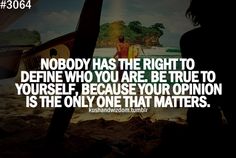 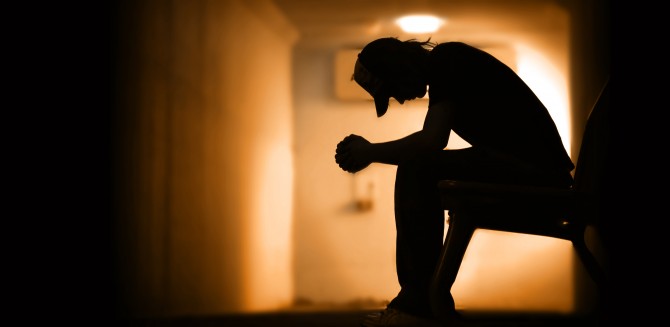 Είναι ωραία εικόνα;
ΟΙ ΑΝΘΡΩΠΟΙ ΛΕΝΕ ΚΑΚΑ ΠΡΑΓΜΑΤΑ ΓΙΑ ΕΣΕΝΑ ΓΙΑΤΙ ΣΤΗΝ ΠΡΑΓΜΑΤΙΚΟΤΗΤΑ ΕΊΝΑΙ ΑΝΑΣΦΑΛΕΙΣ ΓΙΑ ΤΟΝ ΕΑΥΤΑ ΤΟΥΣ !
ΓΙΑ ΑΥΤΌ ΤΗΝ ΕΠΟΜΕΝΗ ΦΟΡΑ ΠΟΥ ΚΑΠΟΙΟΣ ΠΕΙ ΚΑΤΙ ΚΑΚΟ ΓΙΑ ΕΣΕΝΑ ΘΥΜΗΣΟΥ ΔΕΝ ΕΧΕΙ ΝΑ ΚΑΝΕΙ ΜΑΖΙ ΣΟΥ, ΤΟ ΠΡΟΒΛΗΜΑ ΕΊΝΑΙ ΔΙΚΟ ΤΟΥ!
ΣΤΜΑΤΑ ΝΑ ΠΡΟΣΠΑΘΕΙΣ ΣΚΛΗΡΑ ΓΙΑ ΝΑ ΠΡΟΣΑΜΟΣΤΕΙΣ!
ΕΙΣΑΙ ΤΕΛΕΙΟΣ ΕΤΣΙ ΌΠΩΣ ΕΙΣΑΙ ΓΙΑΤΙ ΤΙΠΟΤΑ ΔΕΝ ΕΊΝΑΙ ΚΑΛΥΤΕΡΟ ΑΠΌ ΤΟ ΝΑ ΕΙΣΑΙ Ο ΕΑΥΤΟΣ ΣΟΥ!!
Τέλος στο σχολικό εκφοβισμό
ΤΑ ΑΠΟΤΕΛΕΣΜΑΤΑ;
ΑΝΤΙΜΕΤΩΠΙΣΗ:
Οδηγίες προς το παιδί- θύμα:
Να προσπαθείς να διατηρείς την ψυχραιμία και την αυτοπεποίθησή σου.
Μην απαντάς στις κοροϊδίες, μη μπαίνεις σε διάλογο, κάνε ότι δεν ακούς.
Κοίταξε τους εκφοβίστε στα μάτια και πες καθαρά και σταθερά ΣΤΑΜΑΤΑ.
Φύγε όσο πιο γρήγορα μπορείς.
Πες αμέσως τι συνέβη στο δάσκαλο, στον γονέα ή σε κάποιον άλλο ενήλικο ή αν φοβάσαι να το πεις  σε αυτούς ζήτα από έναν φίλο σου να είναι μαζί σου.
Μίλησε για το συμβάν μέχρι κάποιος να σε βοηθήσει.
Αν σου έστειλαν απειλητικό sms ή email κράτησε το ως απόδειξη.
Μην πιστεύεις αυτά που λένε οι εκφοβιστές, να επαινείς τον εαυτό σου και να του θυμίζεις κάθε μέρα τα καλά του σημεία.